VY_32_INOVACE_29-17
Politické ideologie
TEST 1
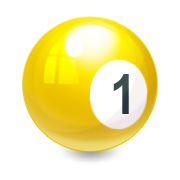 1. Konzervatismus se staví proti:
a. KLIDNÉMU SPOLEČENSKÉMU VÝVOJI


b. PŘEKOTNÉMU VÝVOJI, REVOLUCÍM


c. PROTI JAKÉKOLIV ZMĚNĚ
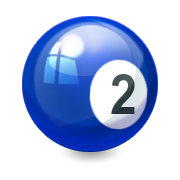 2. Za zakladatele konzervatismu je považován:
a. E.BURKE


b. J. LOCKE


c. M. THATCHEROVÁ
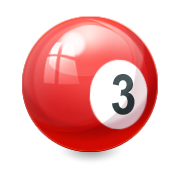 3. THATCHERISMUS A REGANOMIKA ZNAMENÁ:
a. POJMENOVÁNÍ KONZERVATIVNÍCH NÁZORŮ NA EKONOMIKU

b. POJMENOVÁNÍ SOCIÁLNÍCH NÁZORŮ NA EKONOMIKU

c. SYNTÉZE LIBERÁLNÍCH NÁZORŮ NA EKONOMIKU A KONZERVATIVNÍCH POLITICKÝCH TEORIÍ
4. ZÁKLADNÍ SOCIÁLNÍ INSTITUCÍ KONZERVATISMU JE:
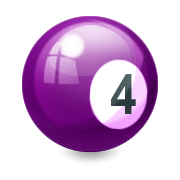 a. RODINA


b. STÁT


c. JEDNOTLIVEC
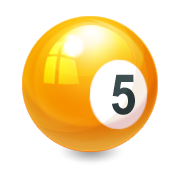 5. ÚSTŘEDNÍ HODNOTOU LIBERALISMU JE:
a. SVOBODNÁ SPOLEČNOST


b. SVOBODA V PODNIKÁNÍ



c. SVOBODA JEDNOTLIVCE
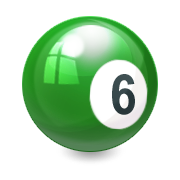 6. EKONOMICKÁ DOKTRÍNA „LAISSEZ – PASSER“ ZNAMENÁ:
a. OMEZENÍ PRAVOMOCÍ VLÁDY VE PROSPĚCH SVOBODY PODNIKÁNÍ

b. EKONOMICKOU PŘEDSTAVU MODERNÍHO LIBERÁLA

c. MAXIMÁLNÍ ZÁSAHY DO EKONOMIKY ZE STRANY VLÁDY
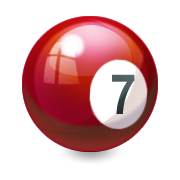 7. KDO POLOŽIL ZÁKLADY TERORII SVOBODNÉHO TRHU?
a. J. LOCKE V DÍLE „DVOJÍ POJEDNÁNÍ O VLÁDĚ“

b. A. SMITH V DÍLE „BOHATSTVÍ NÁRODŮ“

c. T. HOBBES V DÍLE „LEVIATHAN“
8. NA STÁT SE DÍVÁ S NEDŮVĚROU:
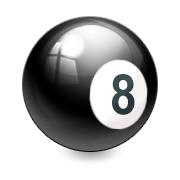 a. MODERNÍ LIBERÁL


b. KLASICKÝ LIBERÁL


c. KLASICKÝ I MODERNÍ LIBERÁL
9. SOCIALISTICKÉ EKONOM. TEORIE SMÍŠENÉHO TYPU VYCHÁZEJÍ Z:
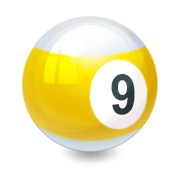 a. J. M.KEYNESE


b. K.MARXE


c. J.LOCKA
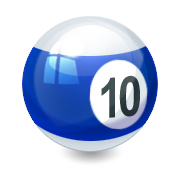 10. SOCIALISTICKÉ (KOMUNIST.) MYŠLENKY NAJDEME UŽ U:
a. N.MACHIAVELLIHO


b. PLATÓNA


c. E.BURKA
11. SOCIÁLNĚ – DEMOKRATICKÝ PROGRAM JE ORIENTOVÁN NA:
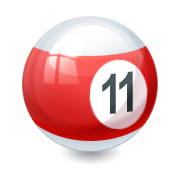 a. PODPORU ZAMĚSTNANOSTI, SOCIÁLNÍ JISTOTY

b. PODPORU TRŽNÍHO HOSPODÁŘSTVÍ BEZ ZÁSAHU STÁTU

c. NAPROSTÉ ODSTRANĚNÍ TRŽNÍHO HOSPODÁŘSTVÍ A VOLNÉ KONKURENCE
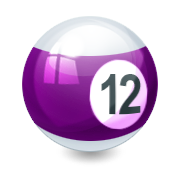 12. ZA ZAKLADATELE KOMUNISMU JE POVAŽOVÁN:
a. V.I.LENIN


b. K.MARX


c. L.TROCKIJ
13. PRO SPORY Se stalINEM MUSEL ZE SSSR EMIGROVAT:
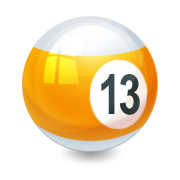 a. K.KAUTSKY


b. V.I.LENIN



c. L.TROCKIJ
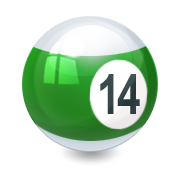 14. ZDROJE PRO VZNIK FAŠISMU NAJDEME:
a. U HOBBESE, PLATÓNA A V TEORII ANARCHISMU

b. V TEORII ELIT, ORGANICISMU A U MACHIAVELLIHO

c. U NEITZSCHEHO, ARISTOTELA A V TEORII SOCIALISMU
15. ZÁKONY O OCHRANĚ NĚMECKÉ CTI A KRVE JSOU:
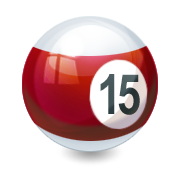 a. MNICHOVSKÉ ZÁKONY


b. HITLEROVY ZÁKONY


c. NORIMBERSKÉ ZÁKONY
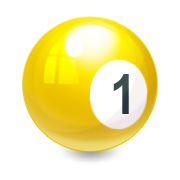 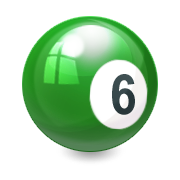 16. APLIKACE EVOLUČNÍHO VÝVOJE NA SPOLEČNOST SE NAZÝVÁ:
a. DARWINŮV EVOLUČNÍ PRINCIP


b. SOCIÁLNÍ DARWINISMUS


c. DARWINŮV NACIONALISMUS
Děkuji za pozornost
Mgr. Monika Brzá
Zdroj obrazového materiálu:
KLIPARTY MS OFFICE